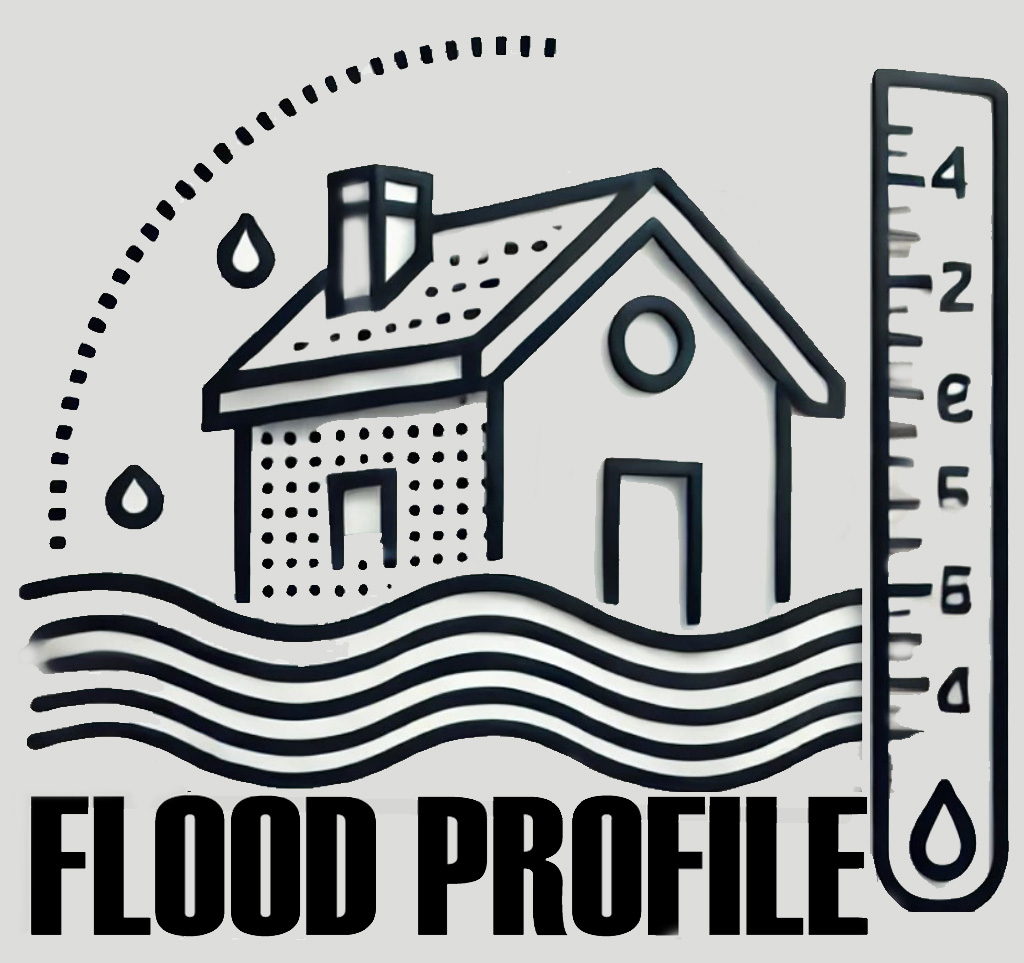 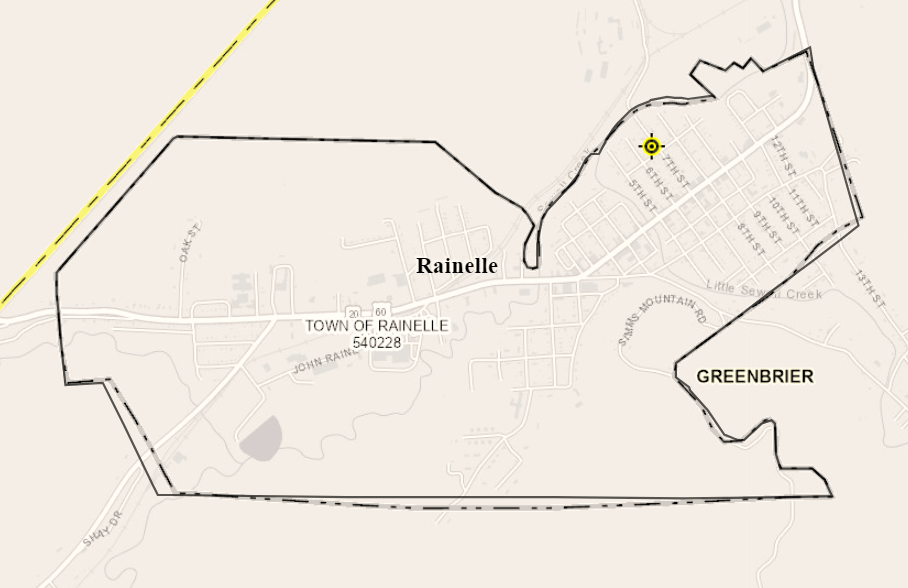 182 SEVENTH ST, Rainelle, WV, 25962
Rainelle
Building Flood Profile
13-13-0001-0054-0000_182
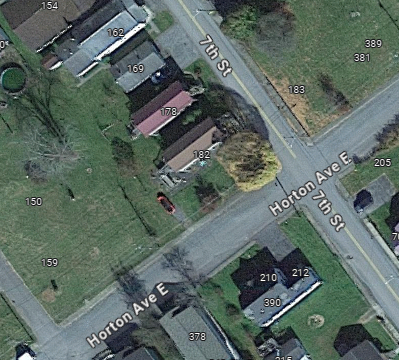 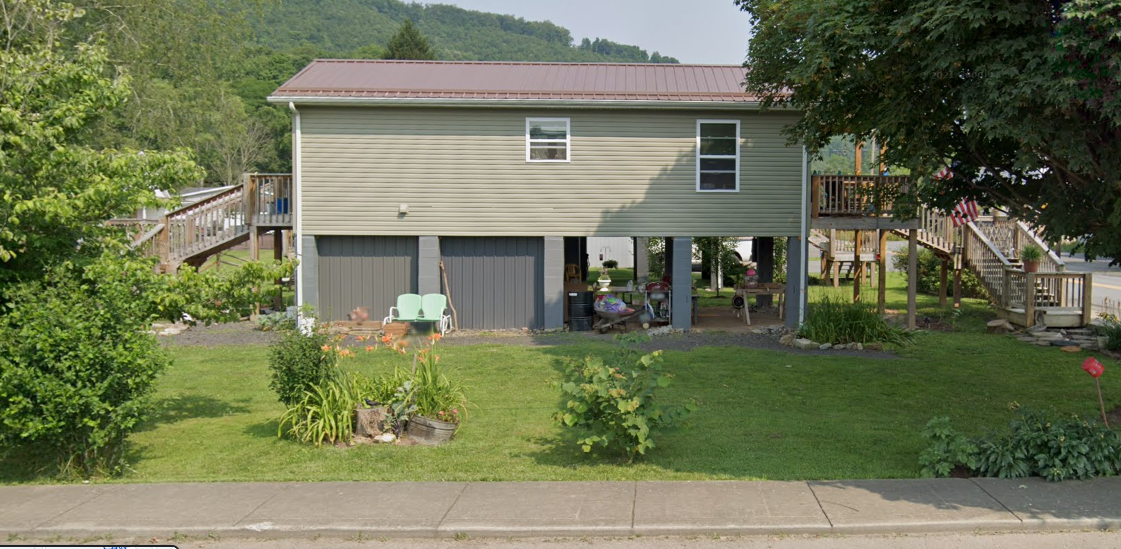 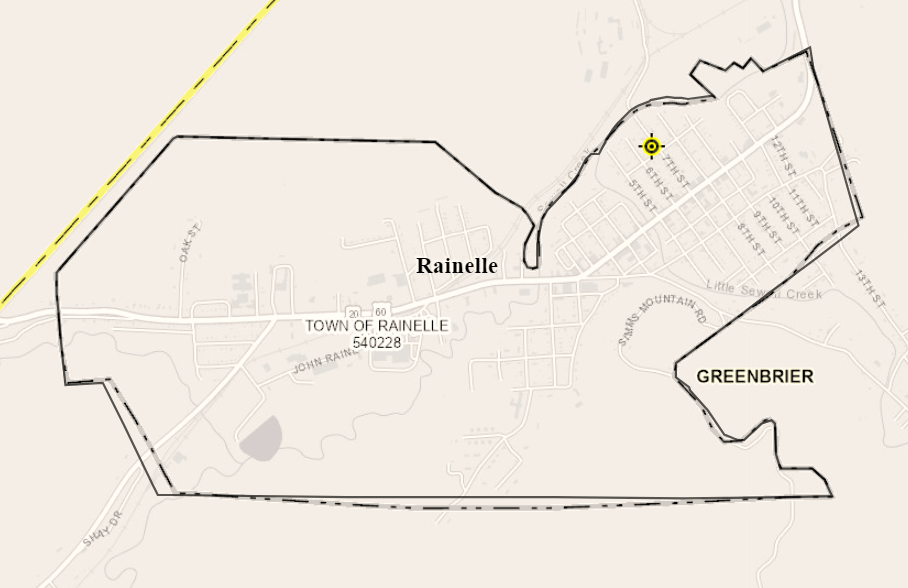 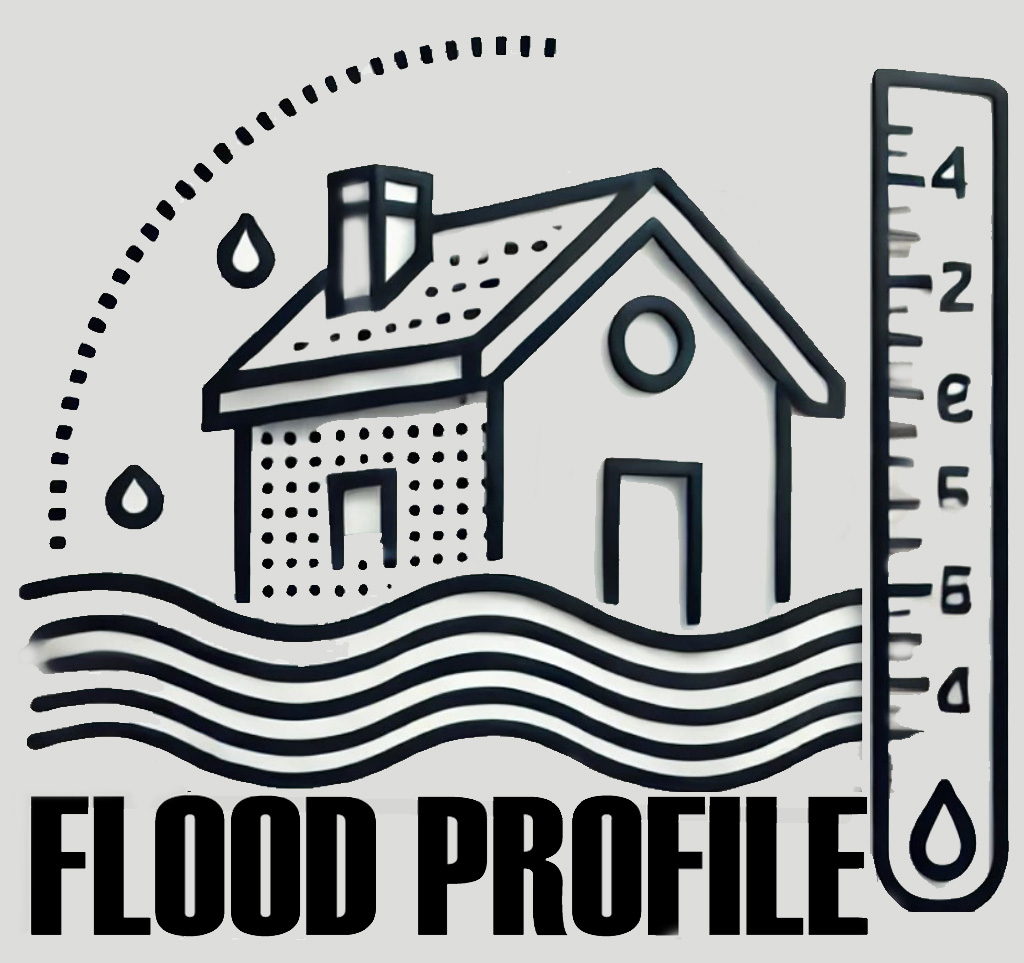 10% Probability of Flood in a year (10-year flood)
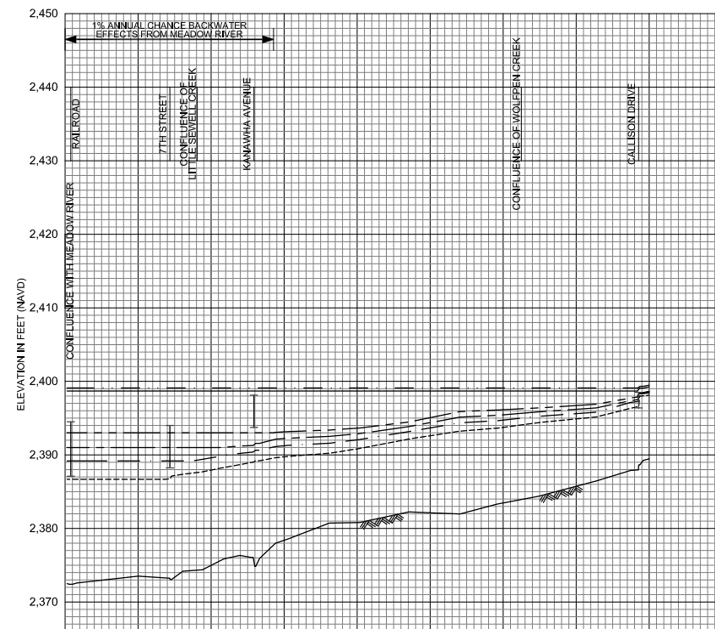 Building’s Ground Elevation
No Inundation
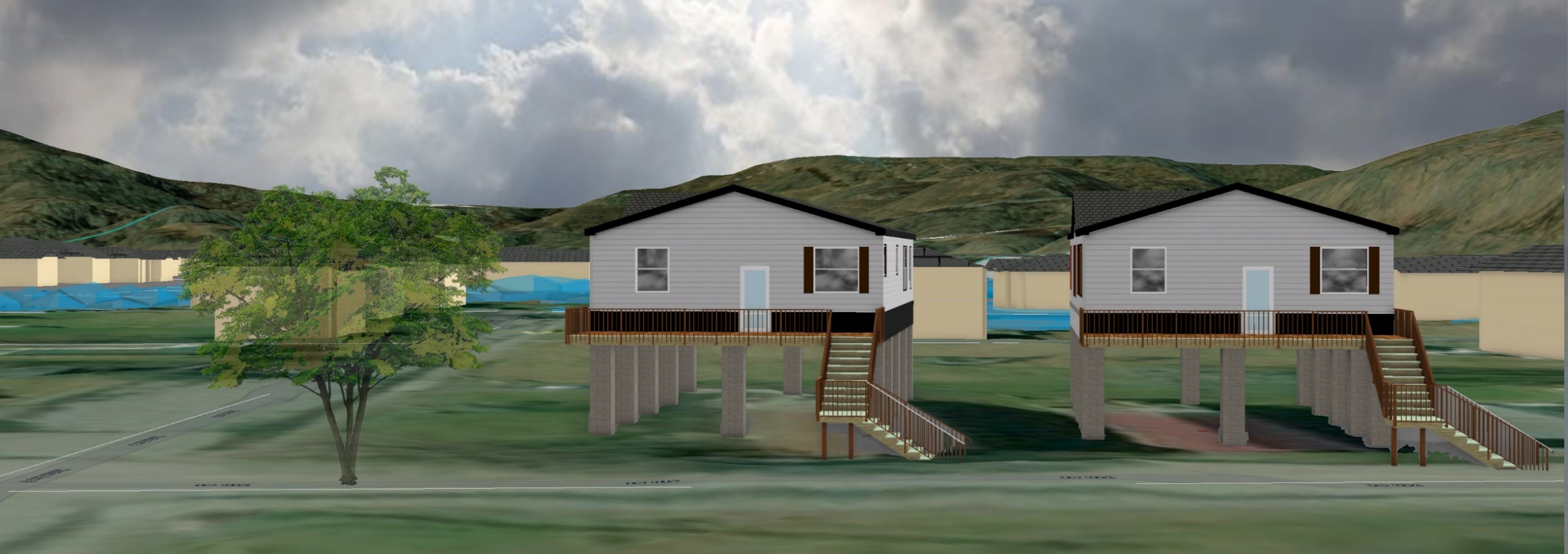 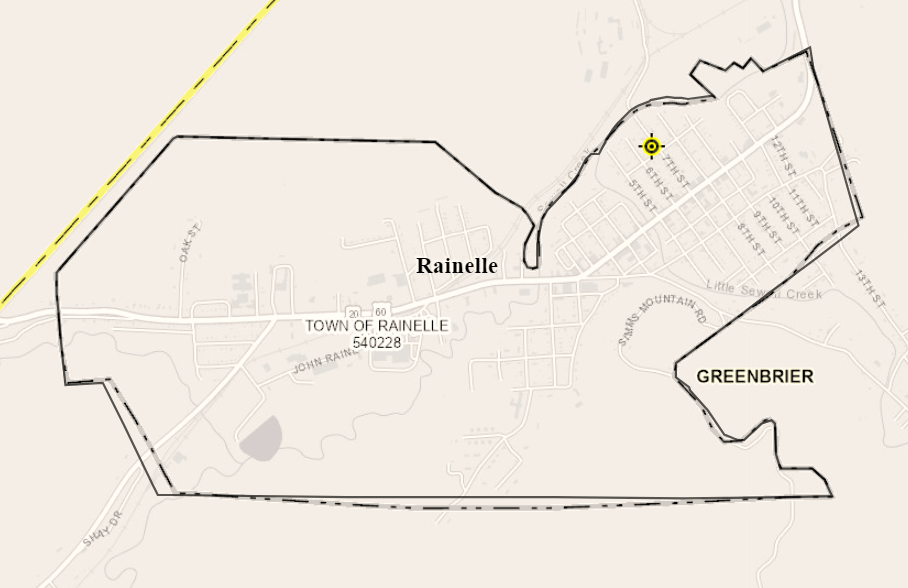 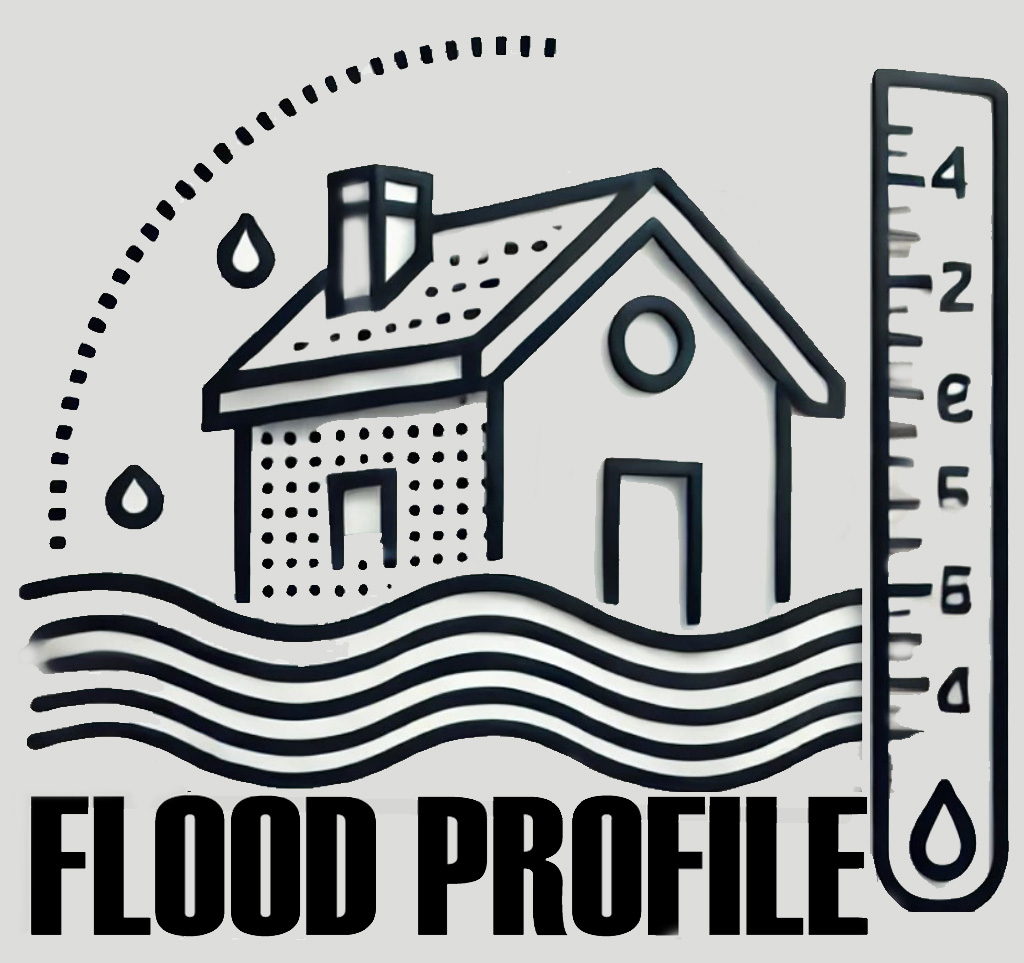 4% Probability of Flood in a year (25-year flood)
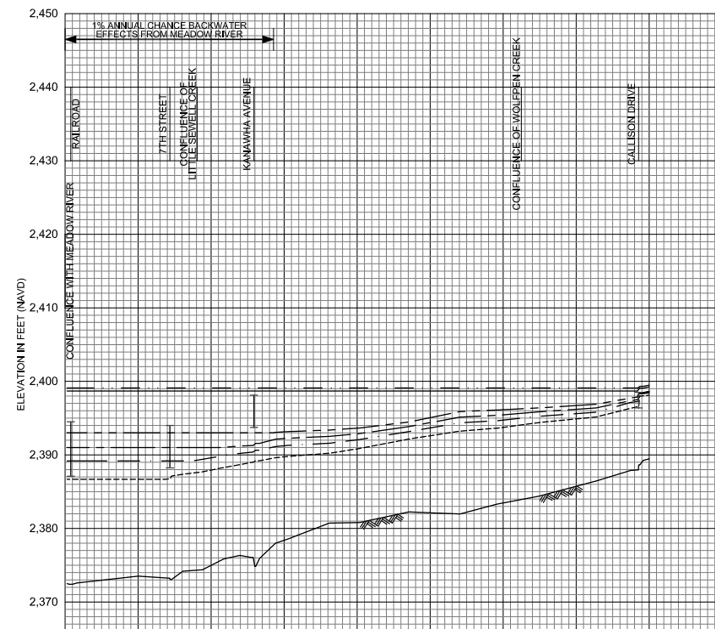 0’ (FEMA 4% / 25-Yr)
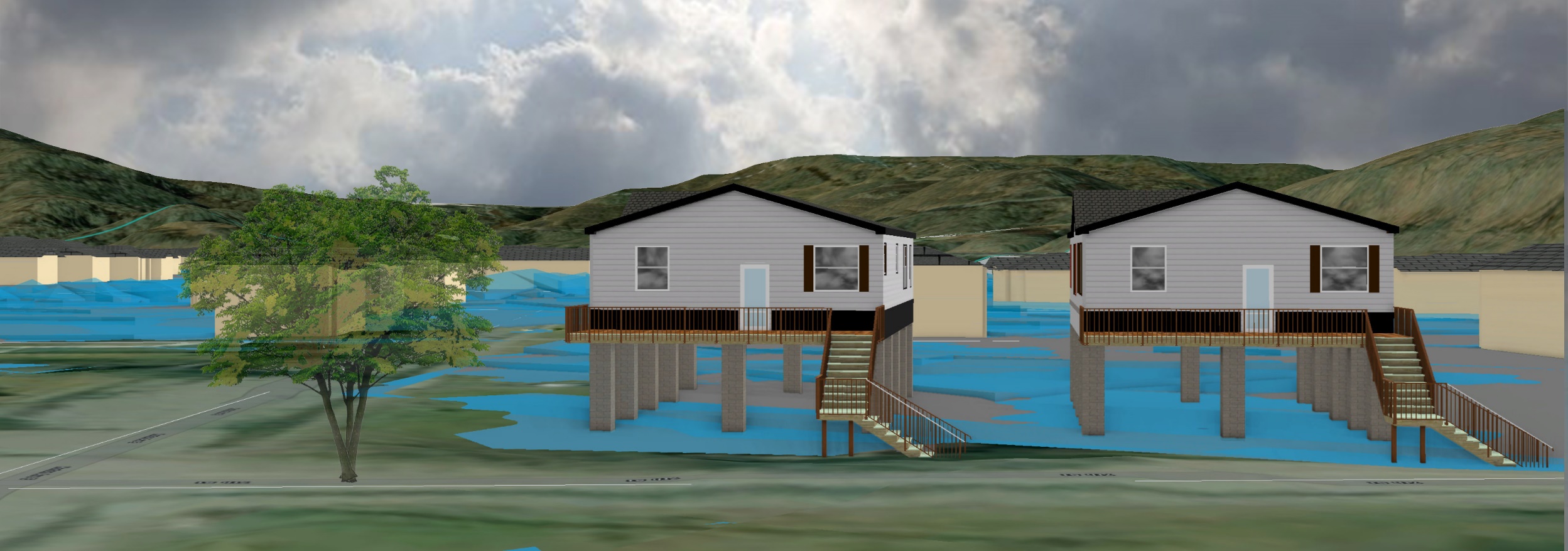 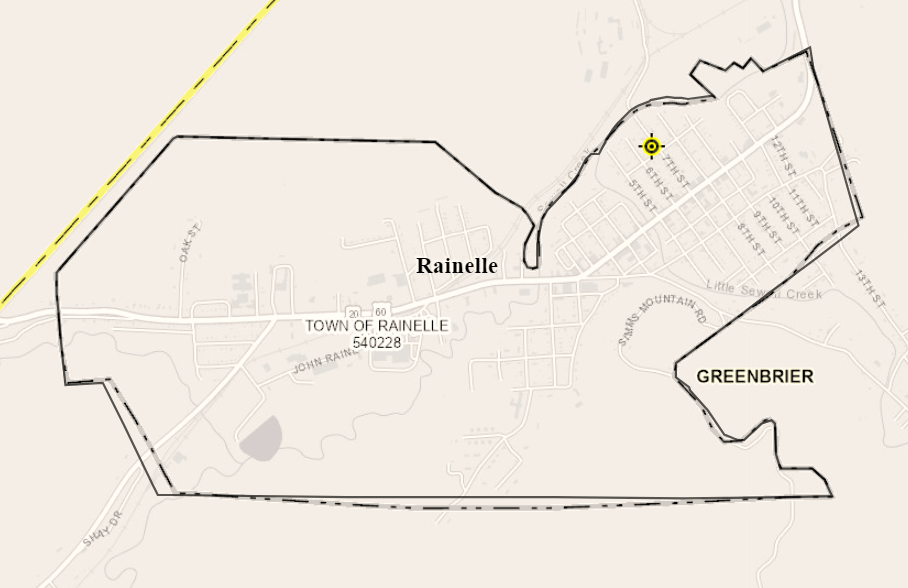 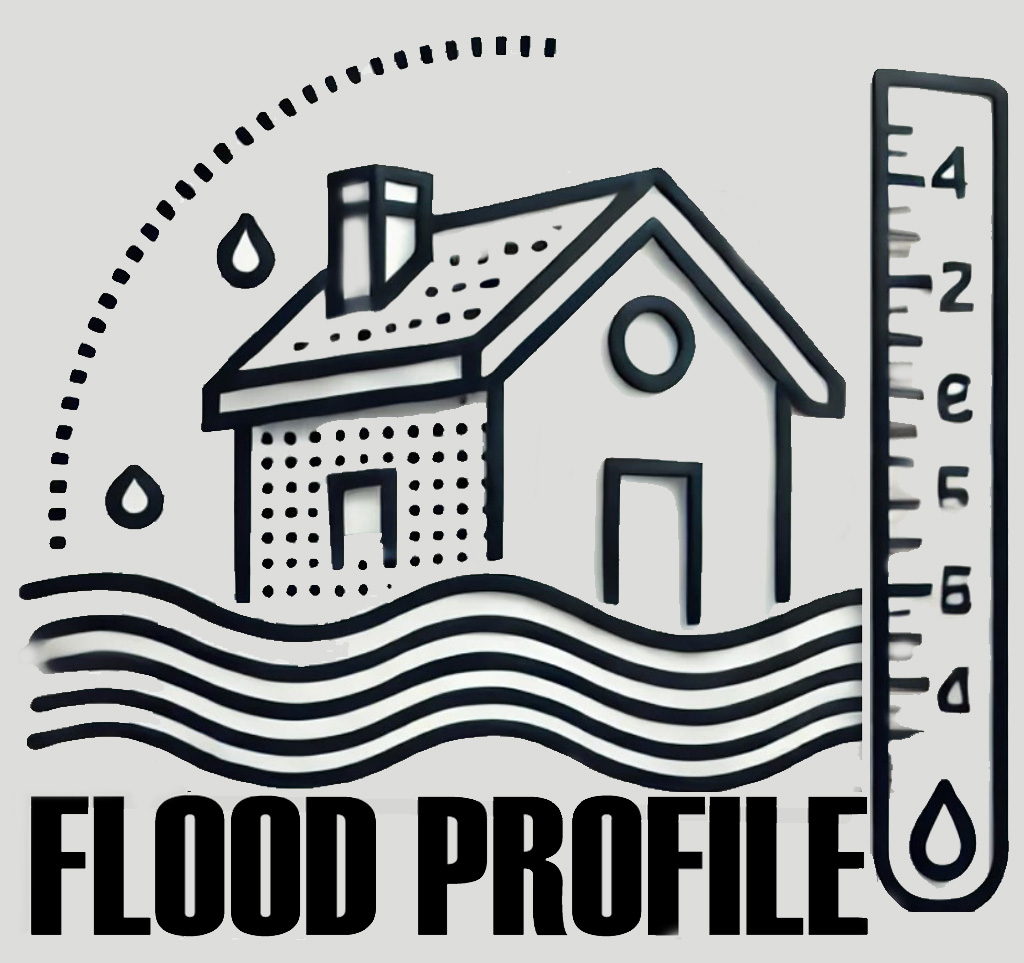 2% Probability of Flood in a year (50-year flood)
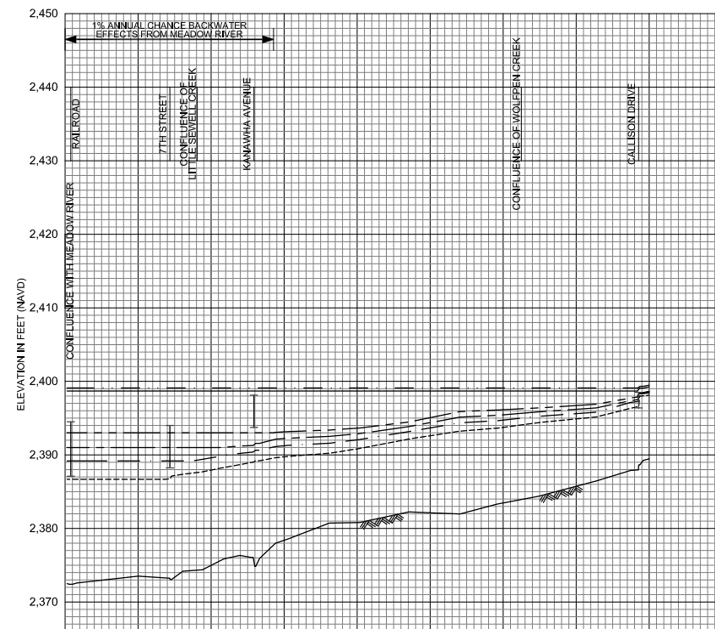 1.9’ (FEMA 2% / 50-Yr)
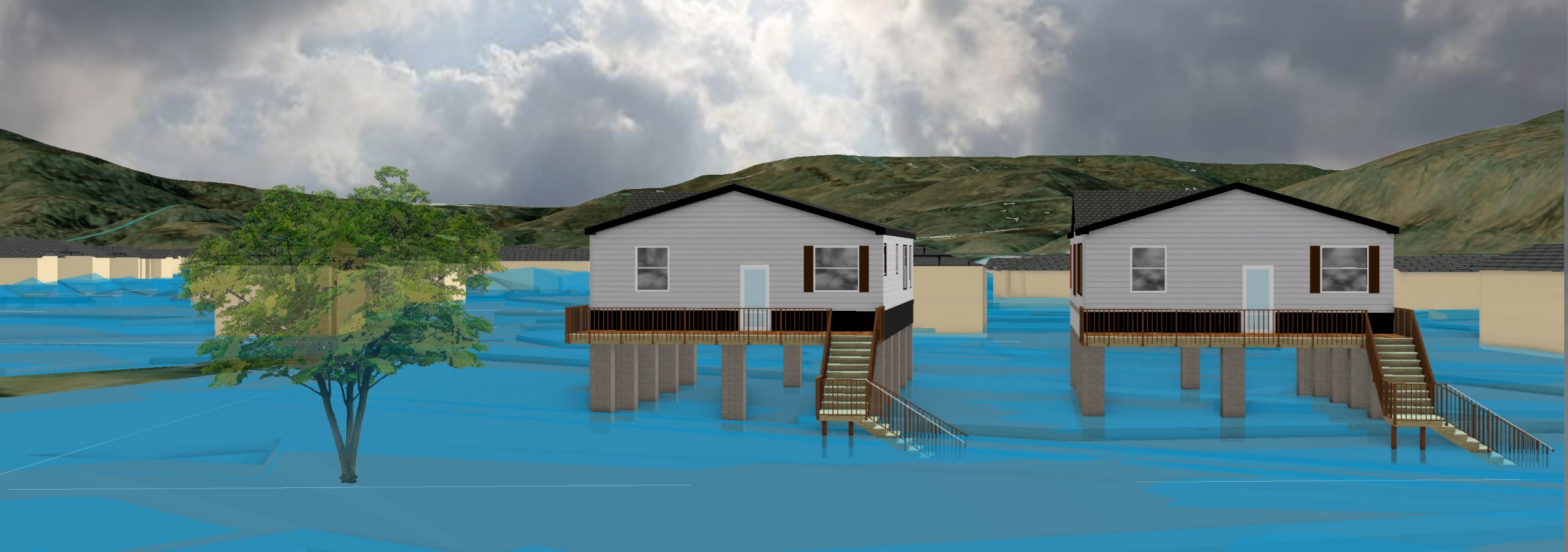 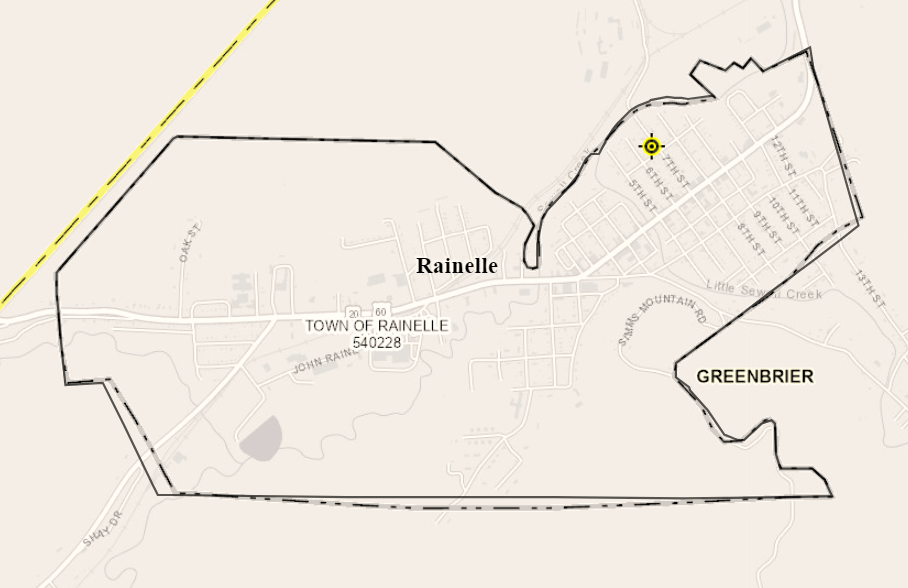 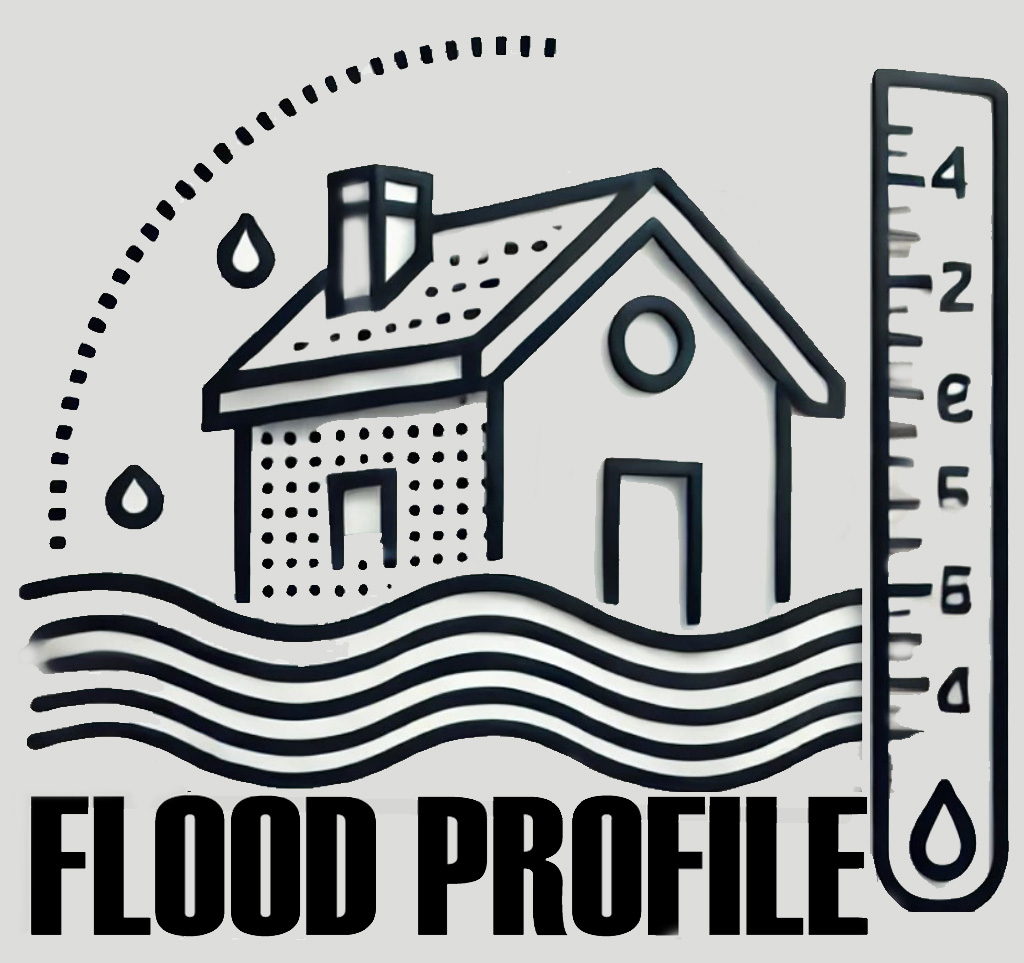 1% Probability of Flood in a year (100-year flood)
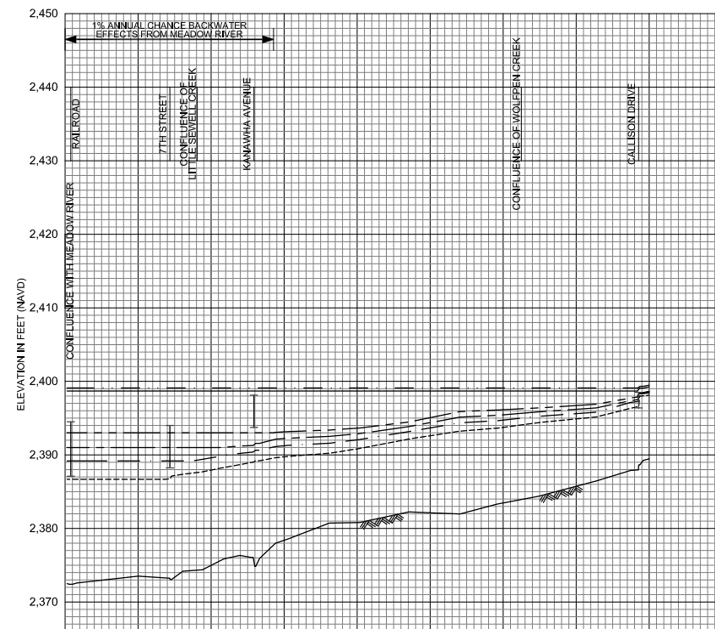 3.1’ (FEMA 1% /100-Yr)
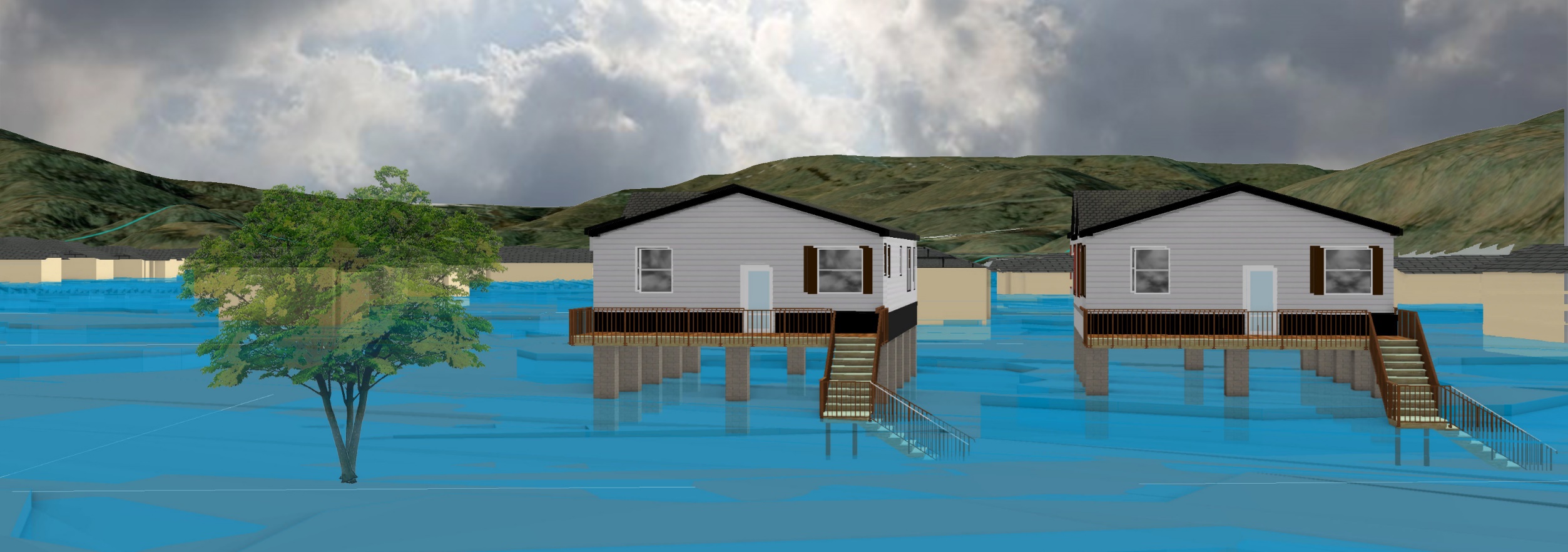 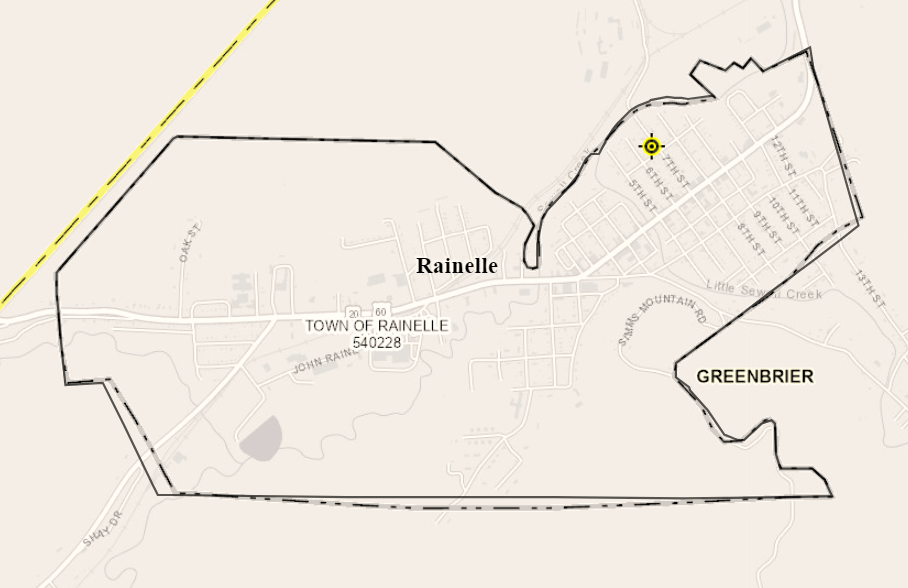 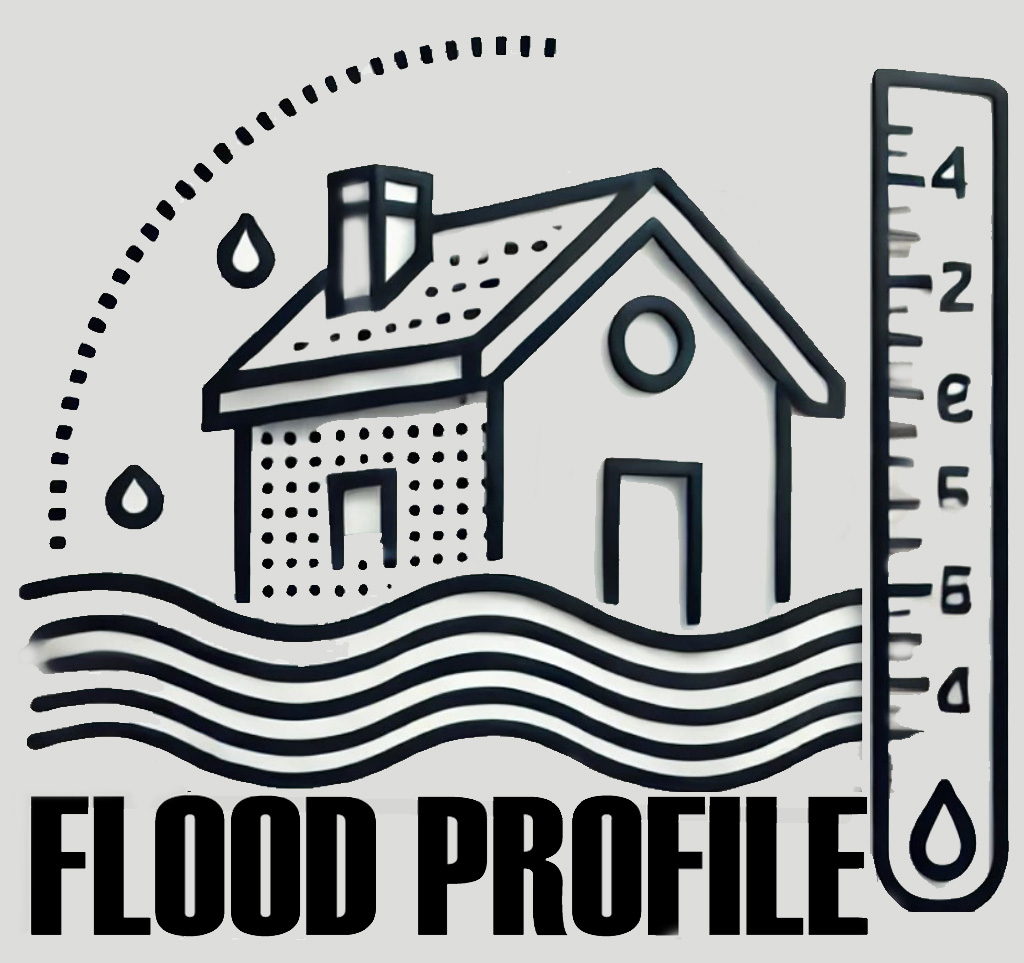 0.2% Probability of Flood in a year (500-year flood)
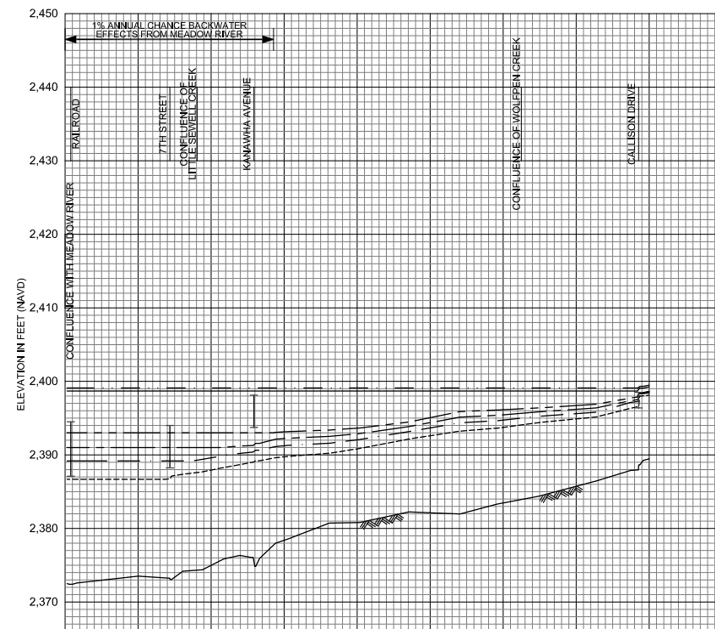 9.9’ (FEMA 1% +/ 84% CL)
9.9’ (FEMA 0.2% /500-Yr)
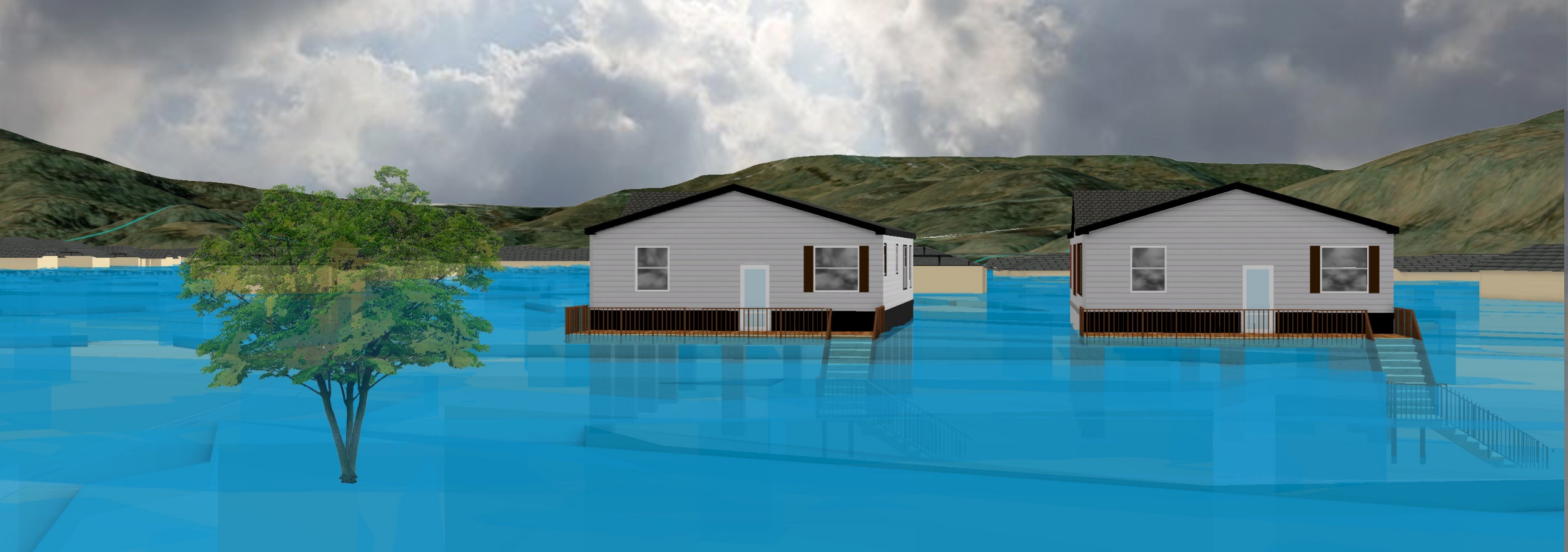 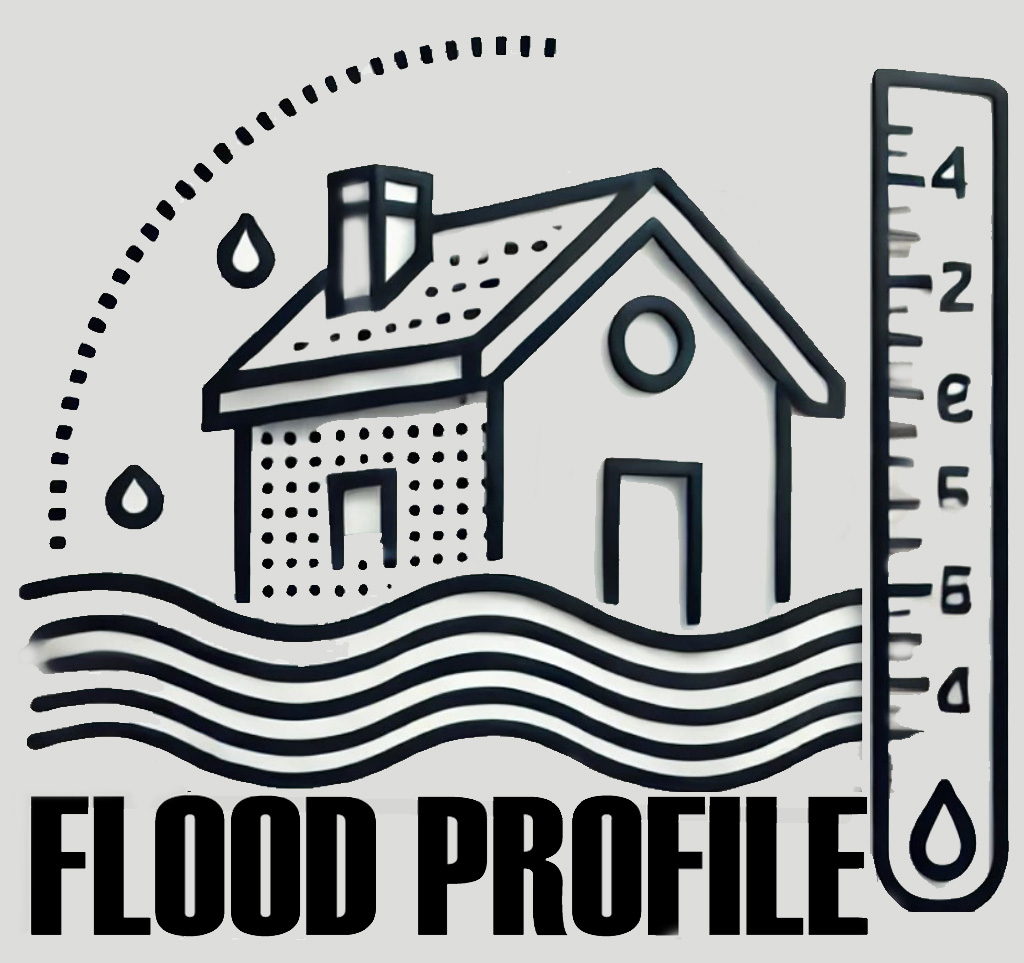 2016 High Watermark
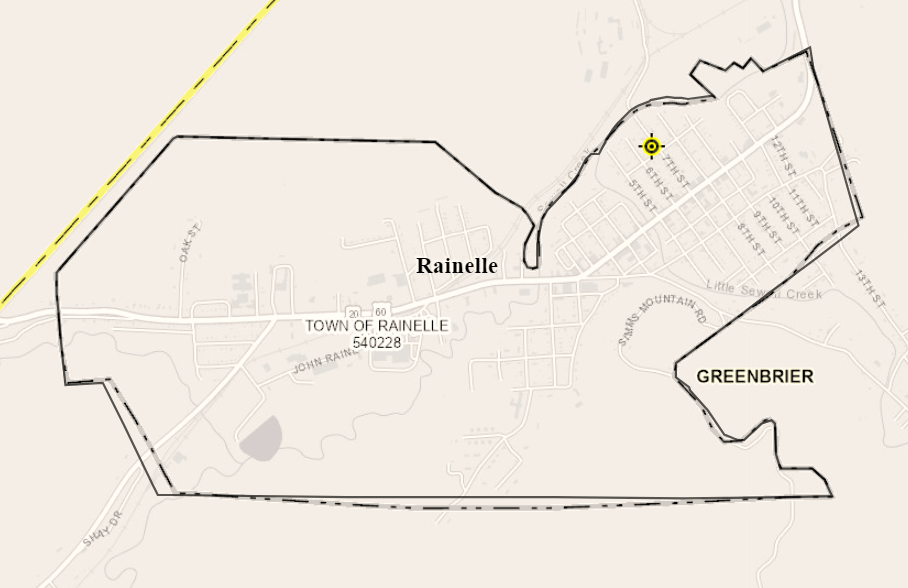 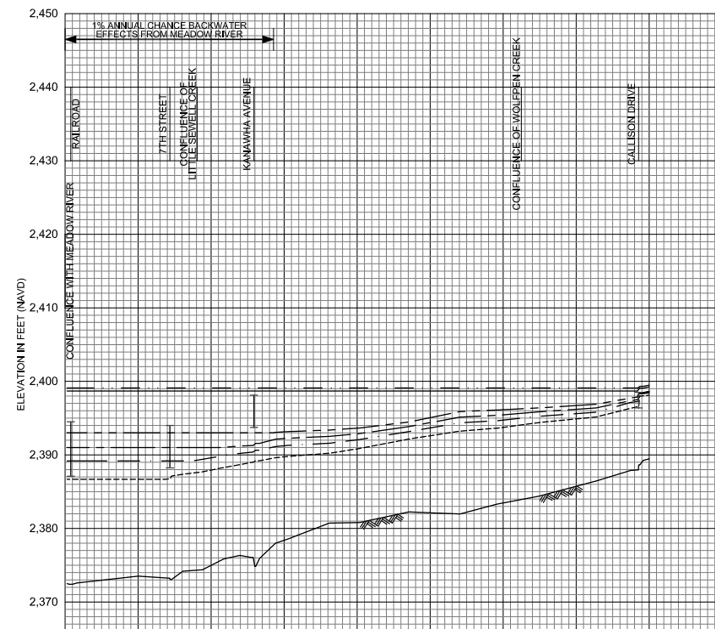 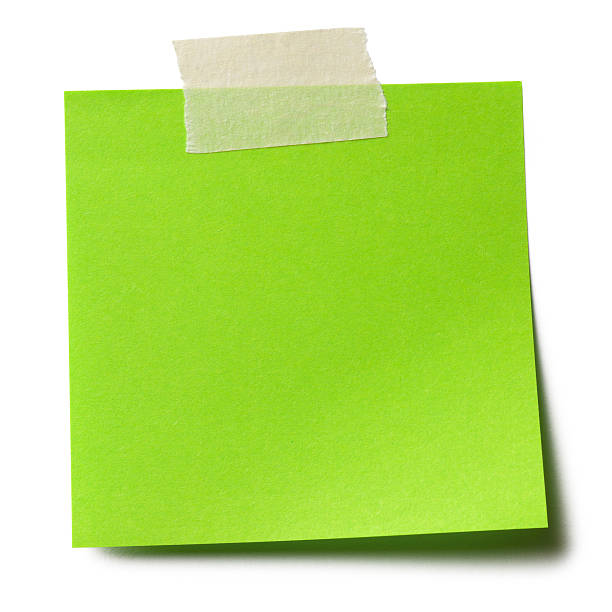 7.5’ (2016 High Water)
High Watermark
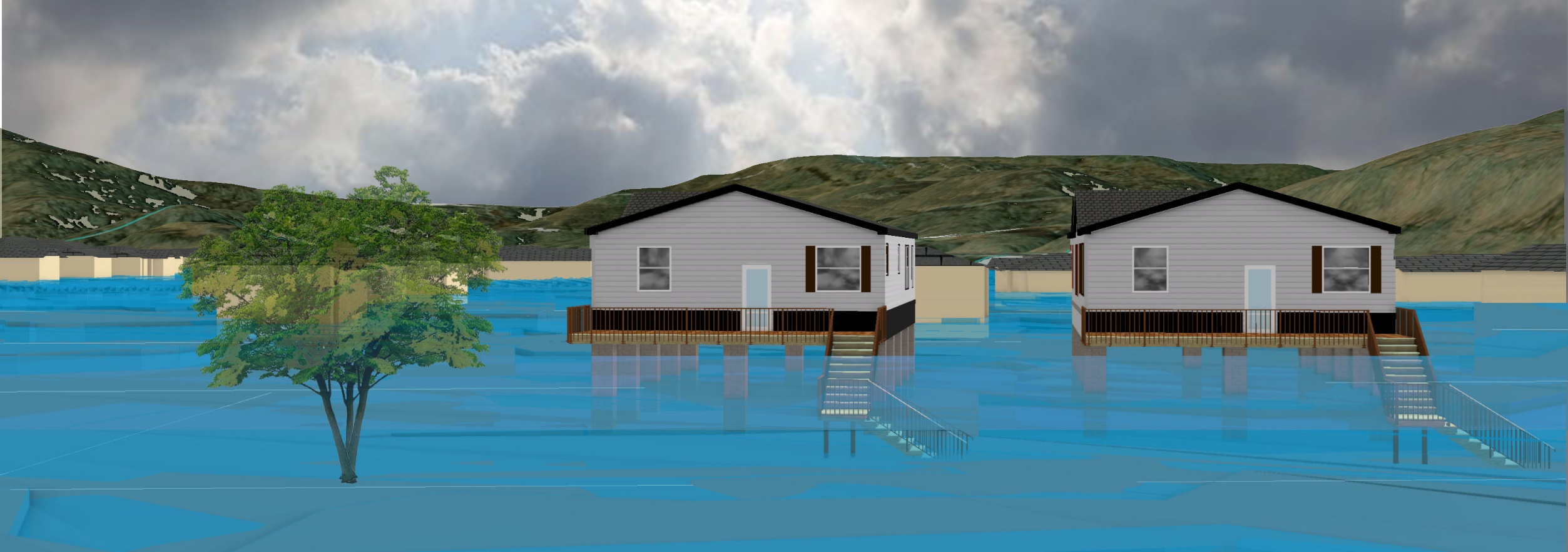 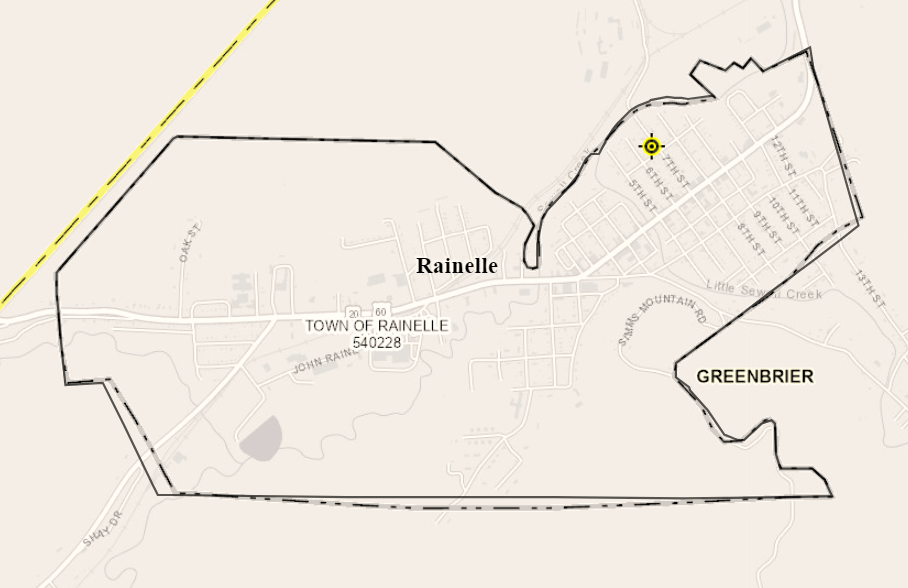 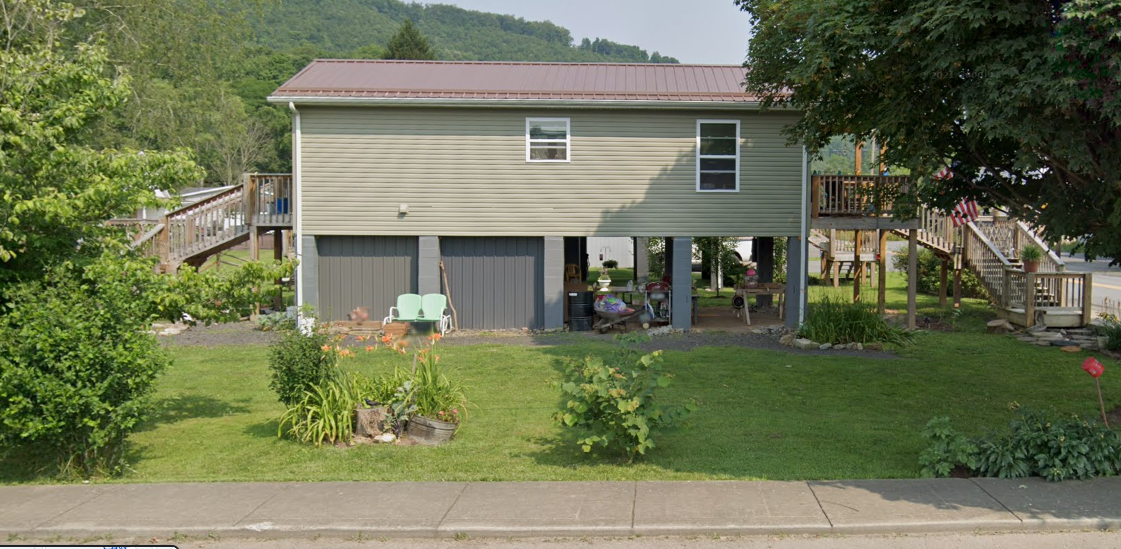 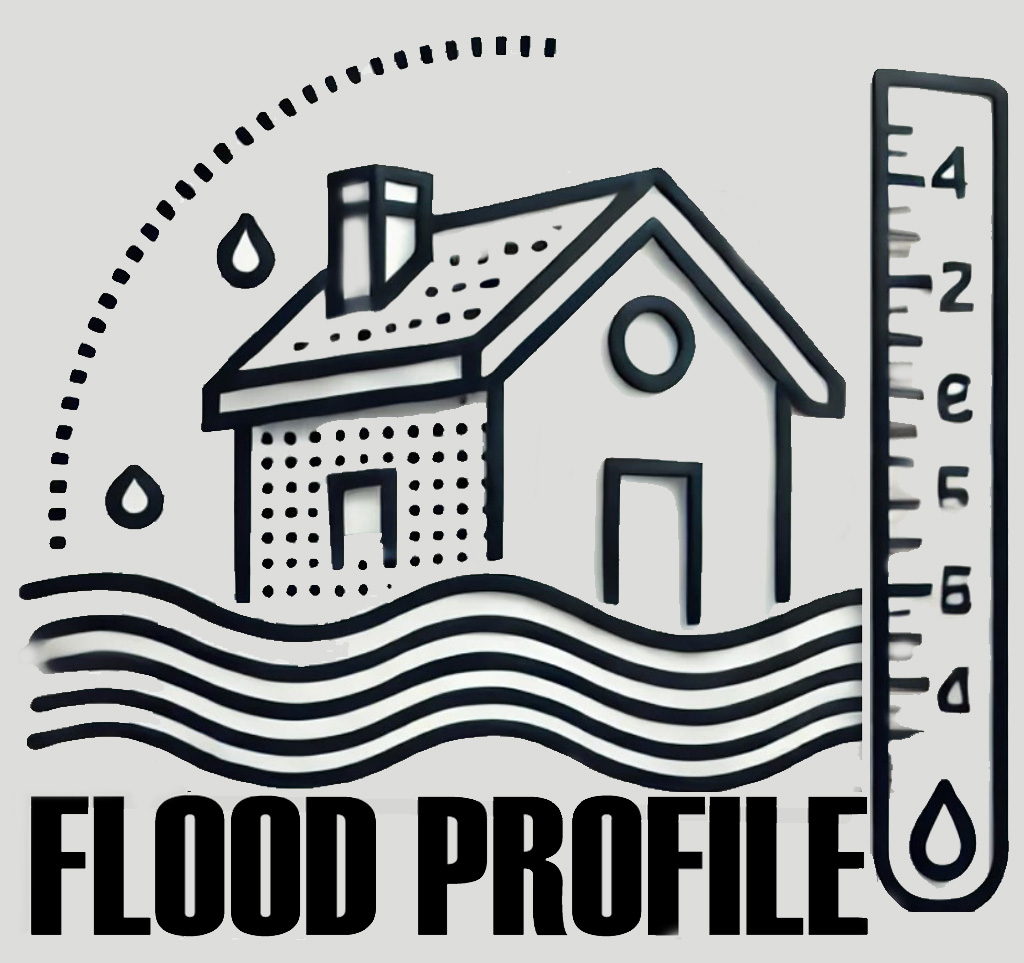 1.9’ (FEMA 10% / 10-Yr)
182 Seventh Street, Rainelle, WV, 25962
Building: 13-13-0001-0054-0000_182
USGS 2016 Flood High Water Mark
FEMA, Effective 2023
First Street Foundation (FSF, 2022)
FLOOD DEPTHS:
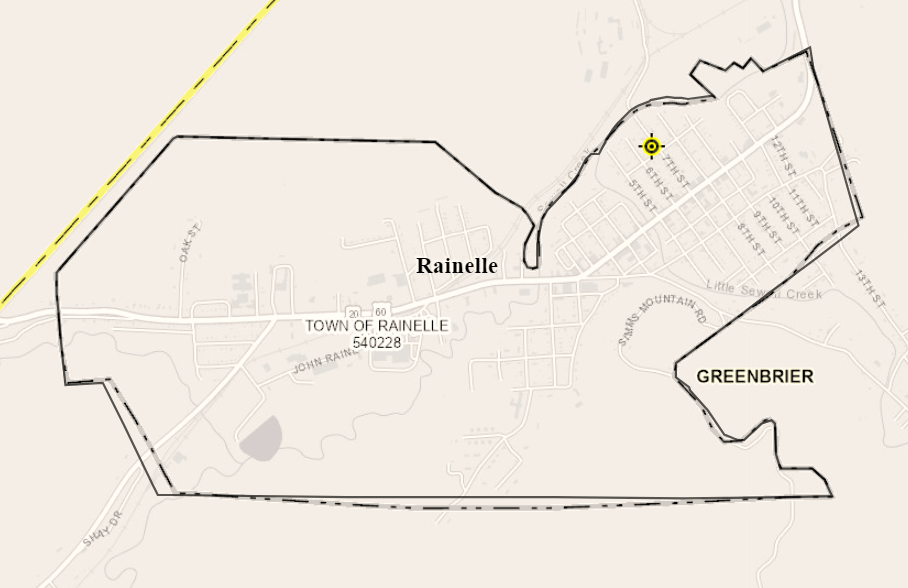 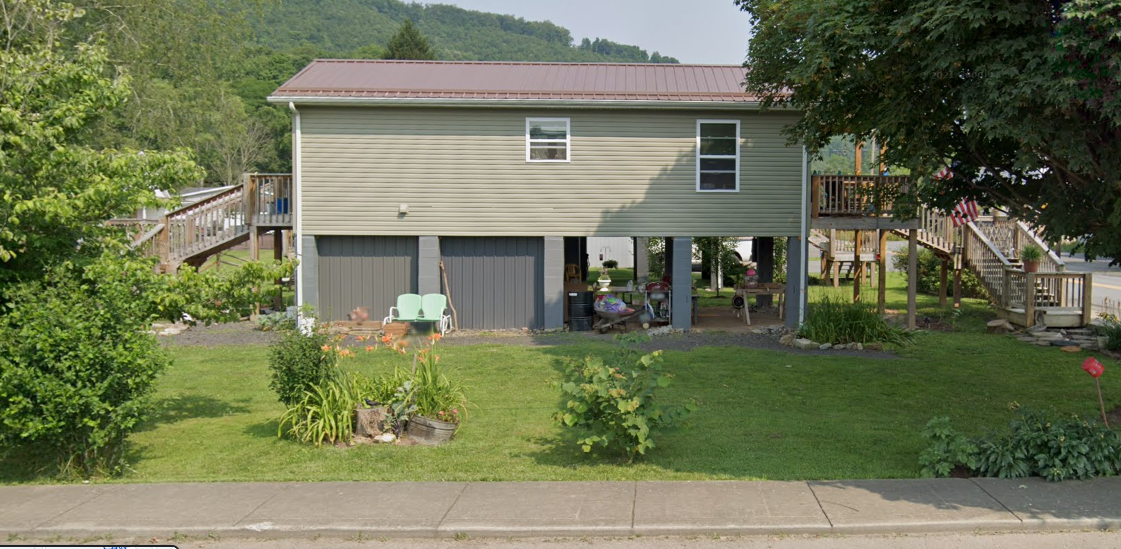 3.1’  (FEMA 1% / 100-Yr)
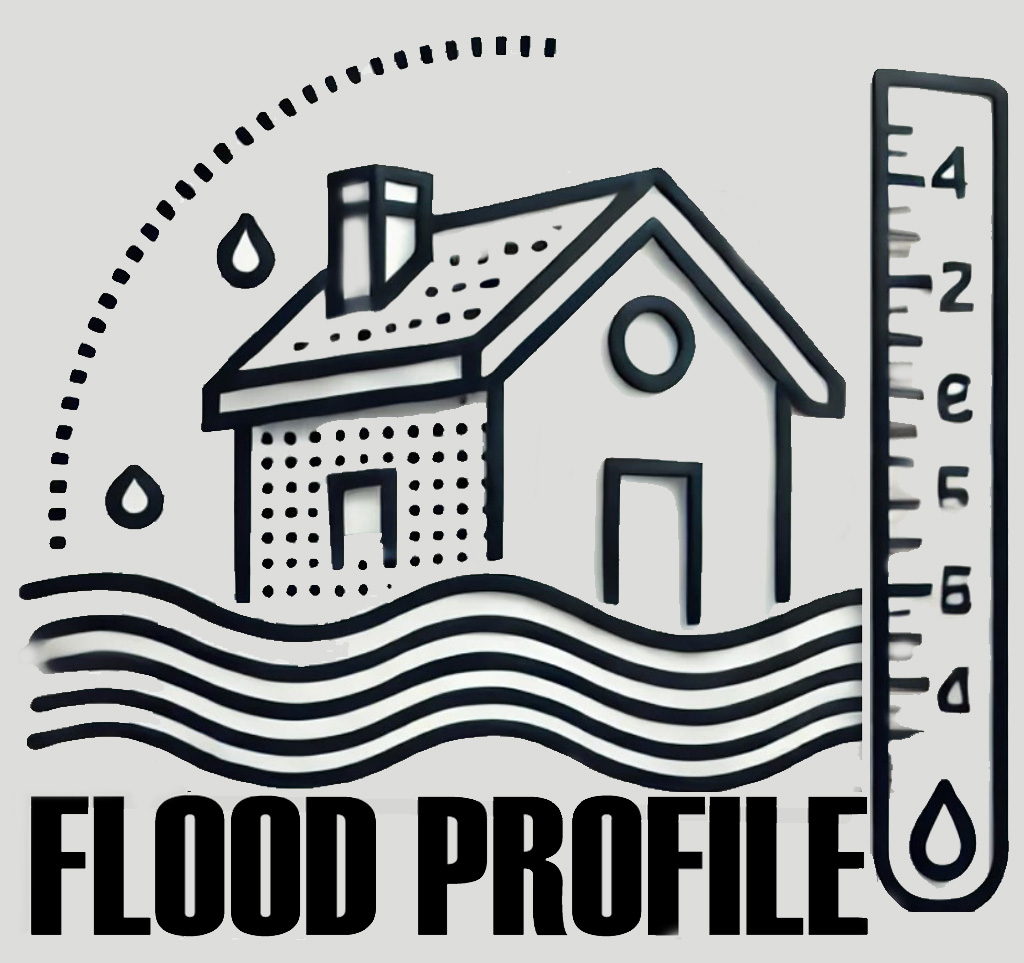 1.9’ (FEMA 10% / 10-Yr)
182 Seventh Street, Rainelle, WV, 25962
Building: 13-13-0001-0054-0000_182
USGS 2016 Flood High Water Mark
FEMA, Effective 2023
First Street Foundation (FSF, 2022)
FLOOD DEPTHS:
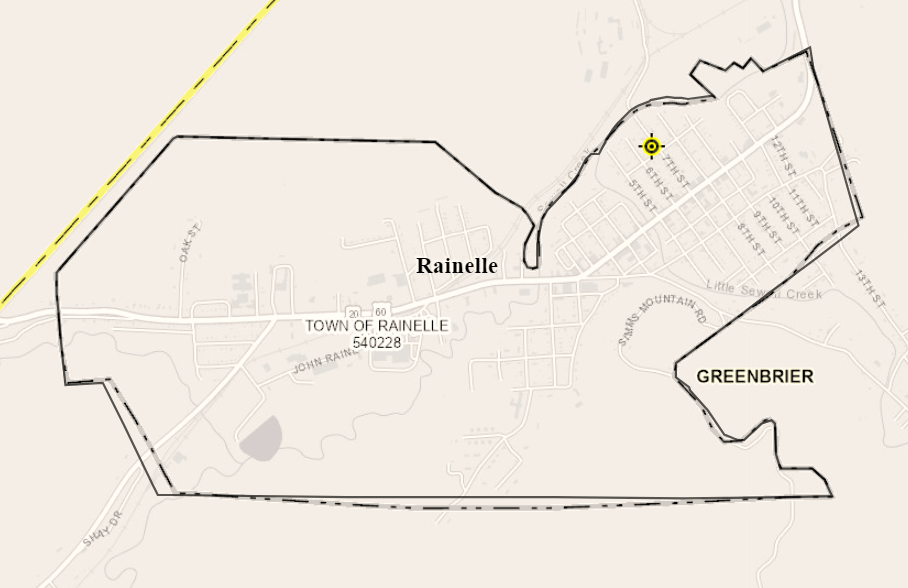 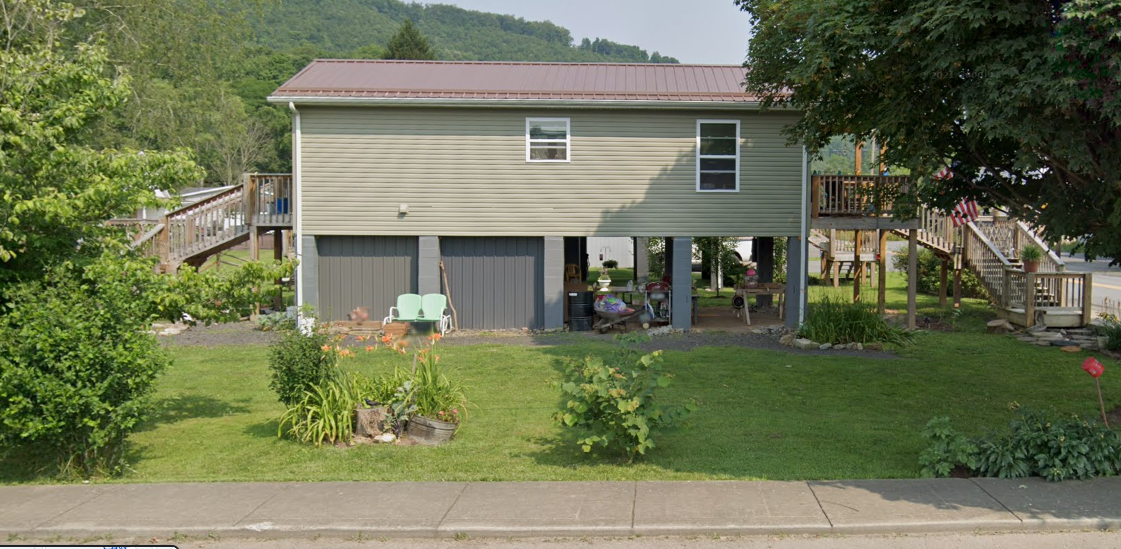 9.9’  FEMA 1%+ (84% CL)
3.1’  (FEMA 1% / 100-Yr)
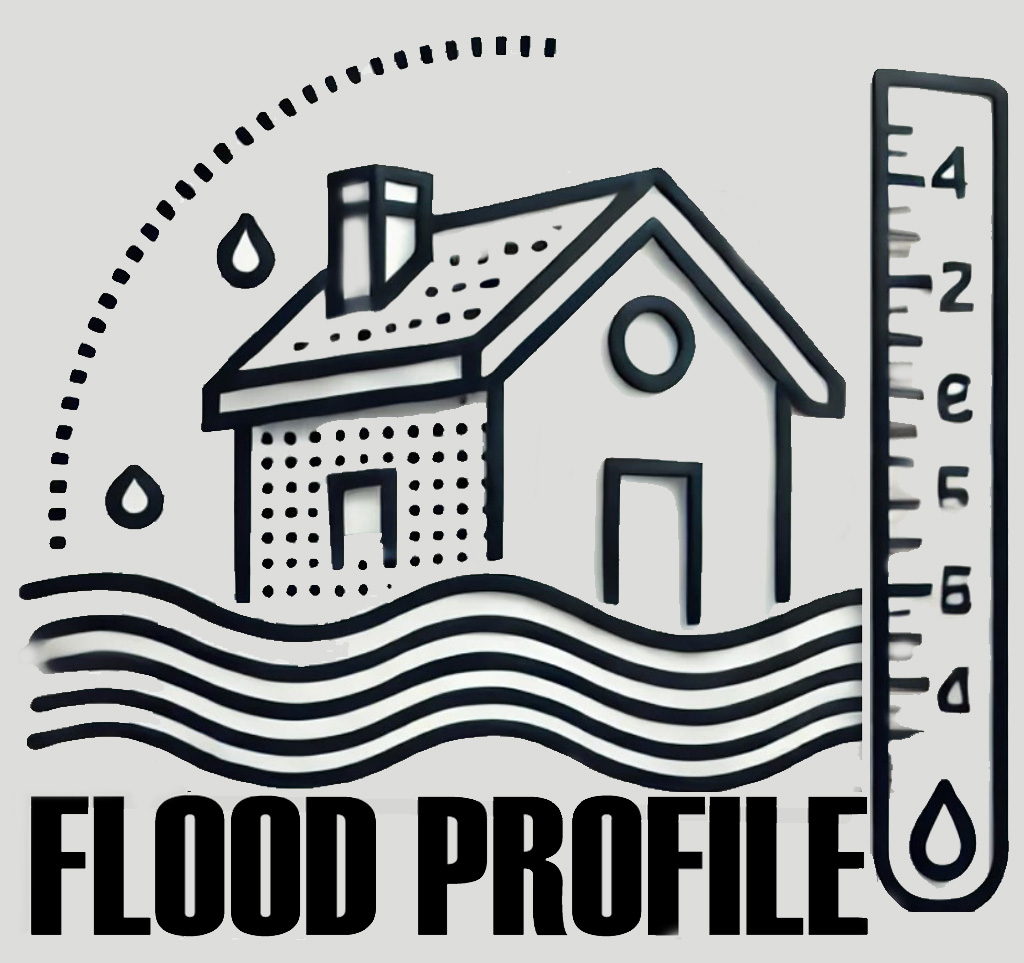 1.9’ (FEMA 10% / 10-Yr)
182 Seventh Street, Rainelle, WV, 25962
Building: 13-13-0001-0054-0000_182
USGS 2016 Flood High Water Mark
FEMA, Effective 2023
First Street Foundation (FSF, 2022)
FLOOD DEPTHS:
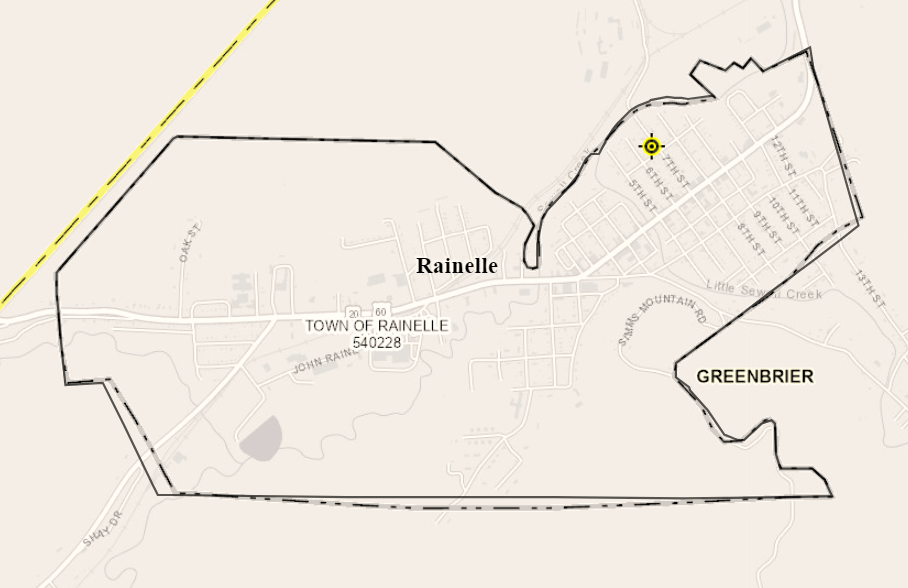 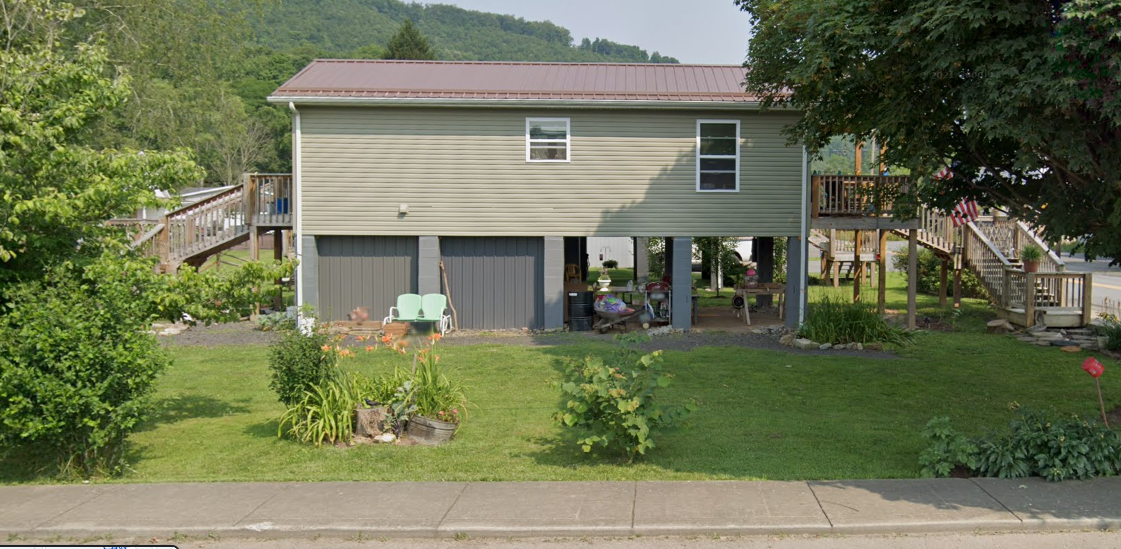 9.9’  FEMA 1%+ (84% CL)
7.5’   (2016 High Water)
3.1’  (FEMA 1% / 100-Yr)
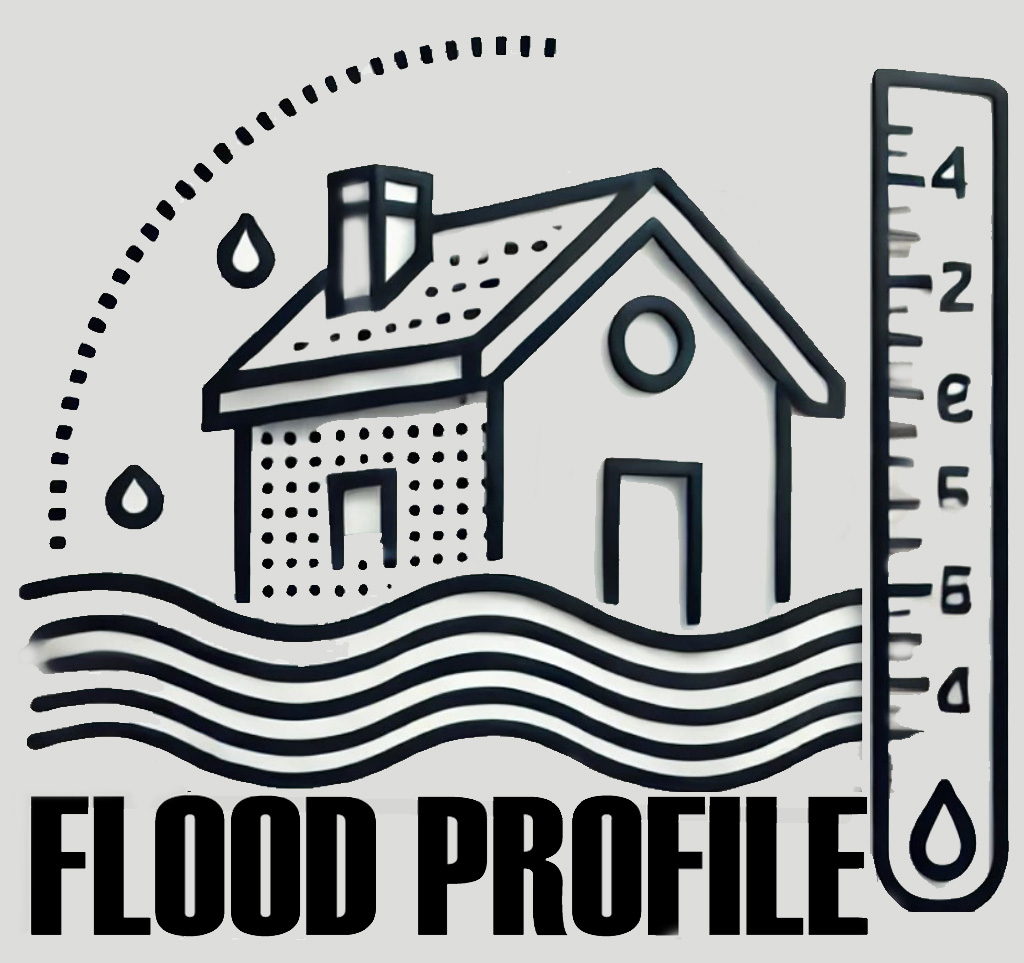 1.9’ (FEMA 10% / 10-Yr)
182 Seventh Street, Rainelle, WV, 25962
Building: 13-13-0001-0054-0000_182
USGS 2016 Flood High Water Mark
FEMA, Effective 2023
First Street Foundation (FSF, 2022)
FLOOD DEPTHS:
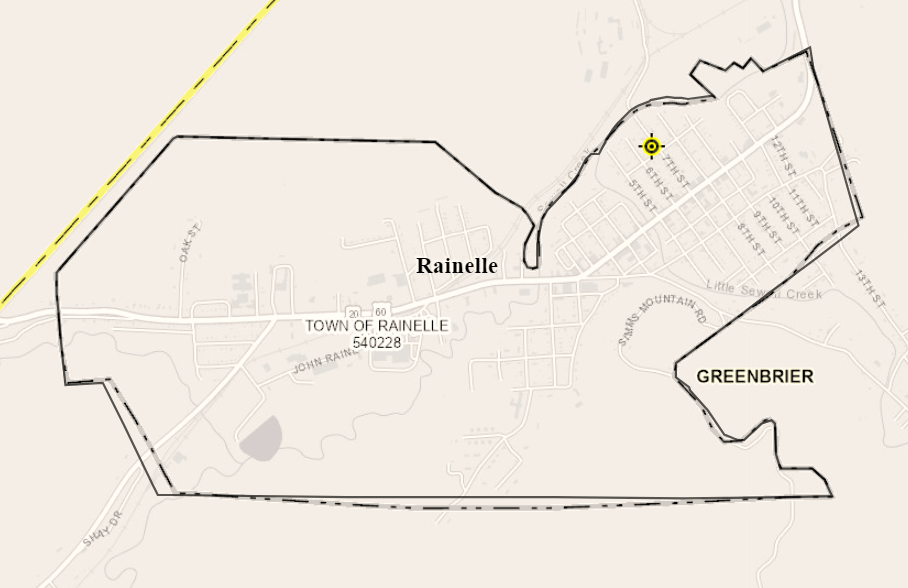 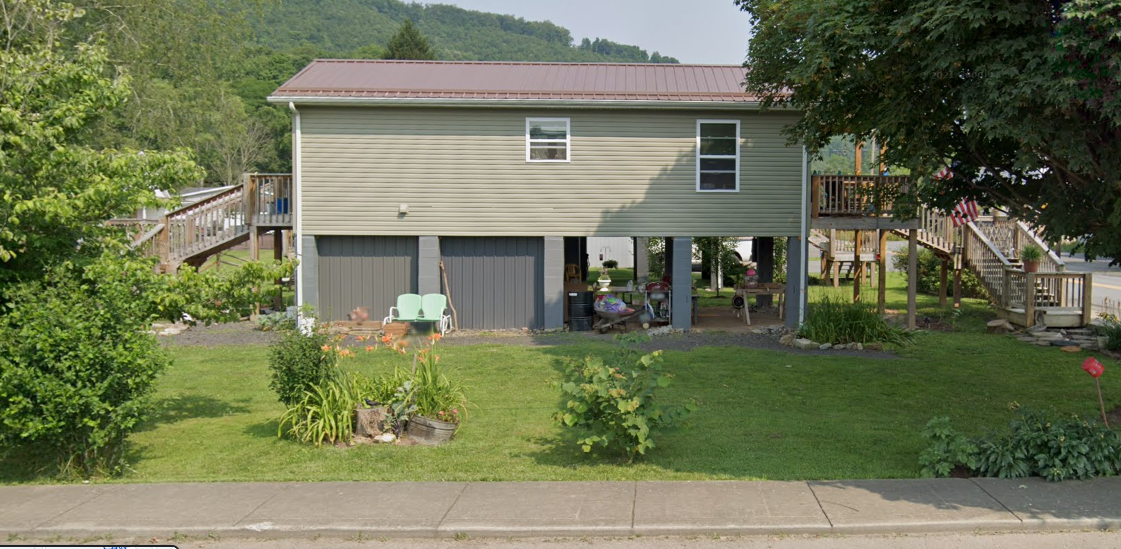 9.9’  (FEMA 0.2% / 500-Yr )
9.9’  FEMA 1%+ (84% CL)
7.5’   (2016 High Water)
3.1’  (FEMA 1% / 100-Yr)
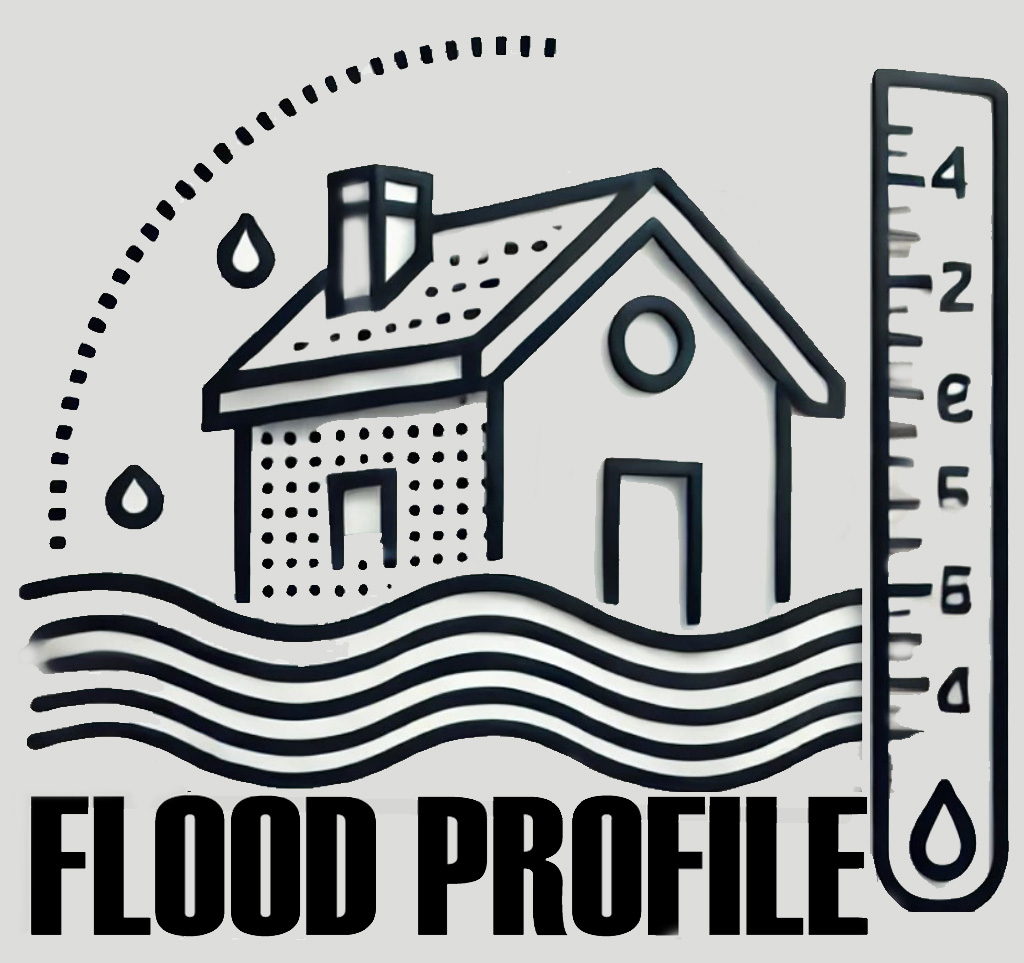 1.9’ (FEMA 10% / 10-Yr)
182 Seventh Street, Rainelle, WV, 25962
Building: 13-13-0001-0054-0000_182
USGS 2016 Flood High Water Mark
FEMA, Effective 2023
First Street Foundation (FSF, 2022)
FLOOD DEPTHS:
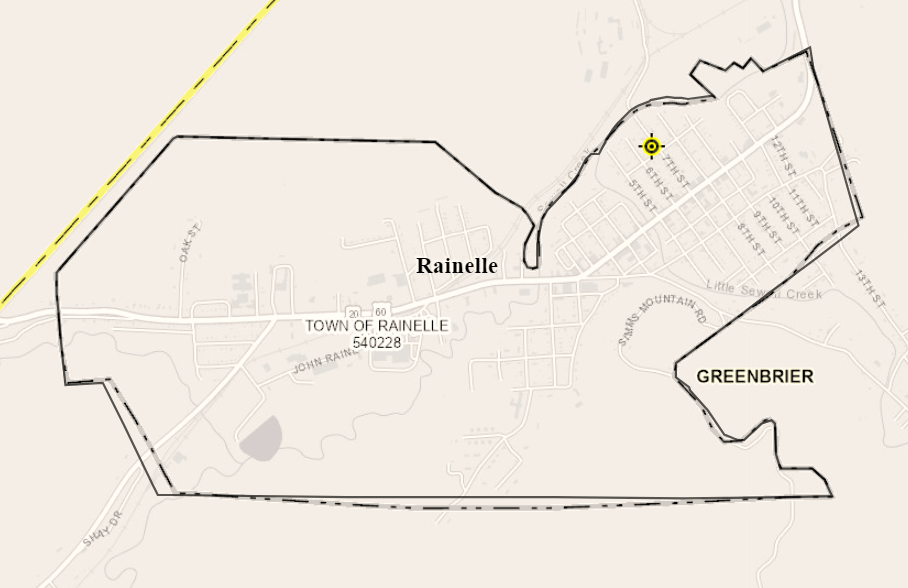 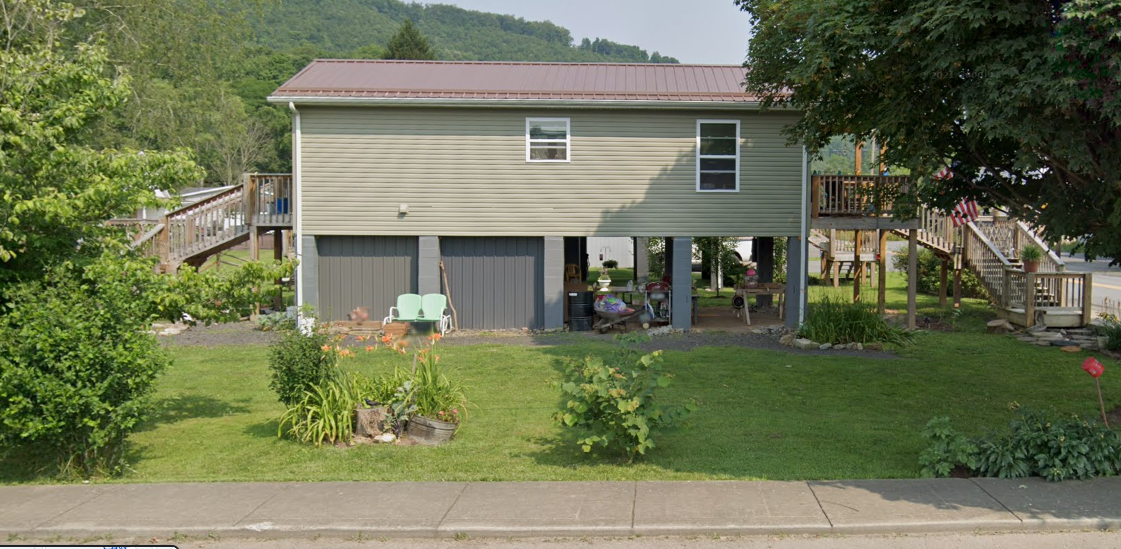 12.2’ (FSF 0.2% / 500-Yr)
9.9’  (FEMA 0.2% / 500-Yr )
9.9’  FEMA 1%+ (84% CL)
7.5’   (2016 High Water)
3.1’  (FEMA 1% / 100-Yr)
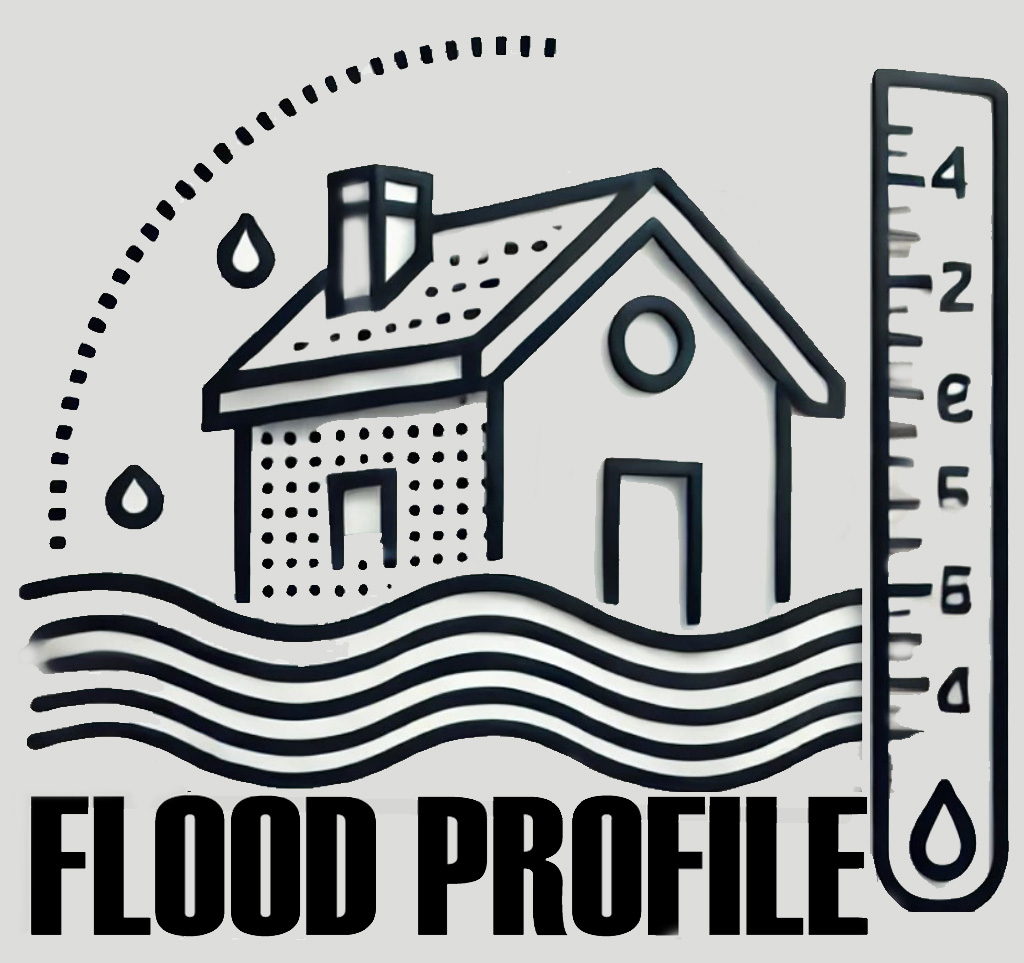 1.9’ (FEMA 10% / 10-Yr)
182 Seventh Street, Rainelle, WV, 25962
Building: 13-13-0001-0054-0000_182
USGS 2016 Flood High Water Mark
FEMA, Effective 2023
First Street Foundation (FSF, 2022)
FLOOD DEPTHS: